CCBHC-E National Training and ​​Technical Assistance CenterCCBHC Rural ServicesSession 1: Orientation To Learning CommunityOctober 15, 2024
[Speaker Notes: Blaire]
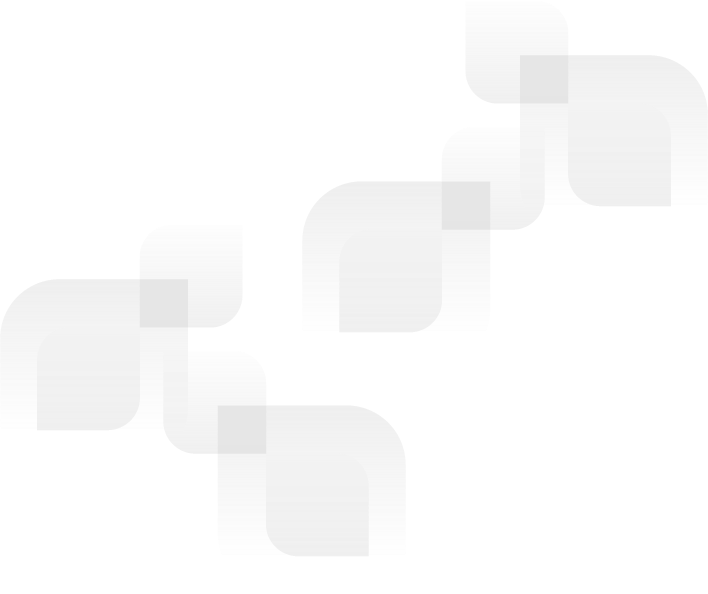 This publication was made possible by Grant No. 1H79SM085856 from the Substance Abuse and Mental Health Services Administration (SAMHSA). Its contents are solely the responsibility of the authors and do not necessarily represent the official views, opinions or policies of SAMHSA, or the U.S. Department of Health and Human Services (HHS).
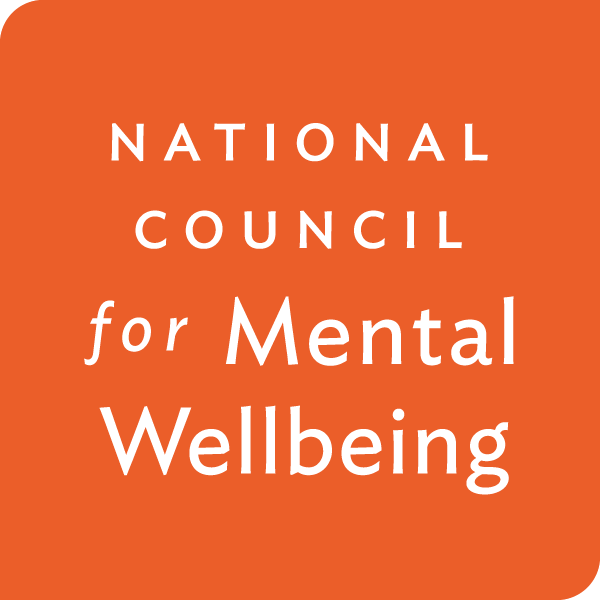 [Speaker Notes: Ensure this is included in all slide decks]
Logistics
Please rename yourself so your name includes your organization.​
For example:​
Emma Hayes, National Council​
To rename yourself:​
Click on the Participants icon at the bottom of the screen​
Find your name and hover your mouse over it​
Click Rename​
If you are having any issues, please send a Zoom chat message to Emma Hayes, National Council
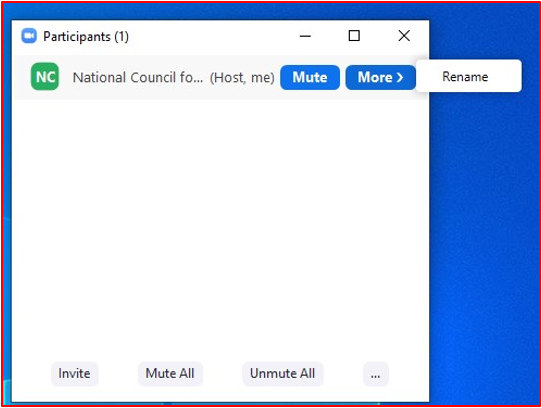 How to Enable Closed Captions (Live Transcript)
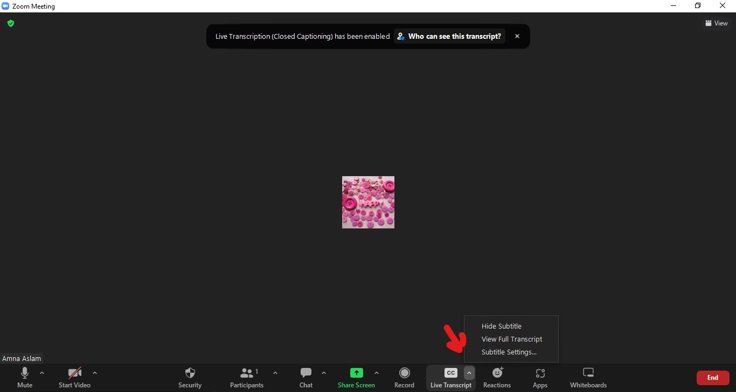 Next to “Live Transcript,” click the arrow button for options on closed captioning and live transcript.
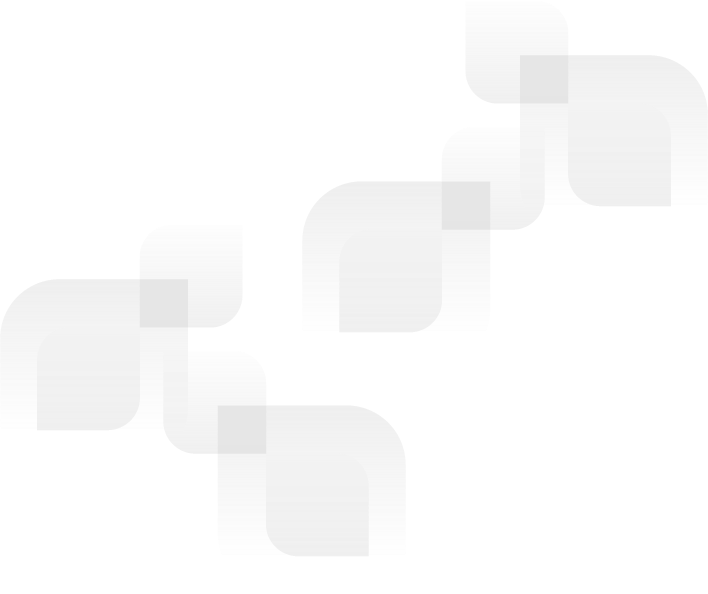 Today’s Agenda
1
Welcome and Brief CCBHC-E NTTAC Orientation
2
CCBHC Rural Services Community Overview and Expectations
3
Community Building Activity
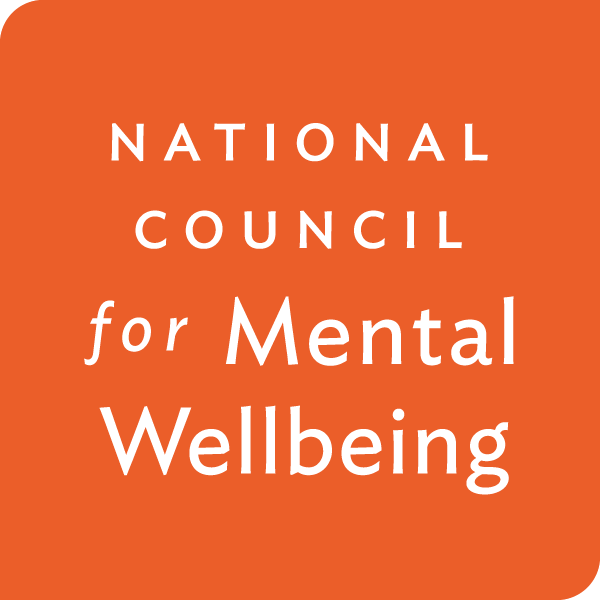 Today’s Learning Objectives
Your Learning Community Team
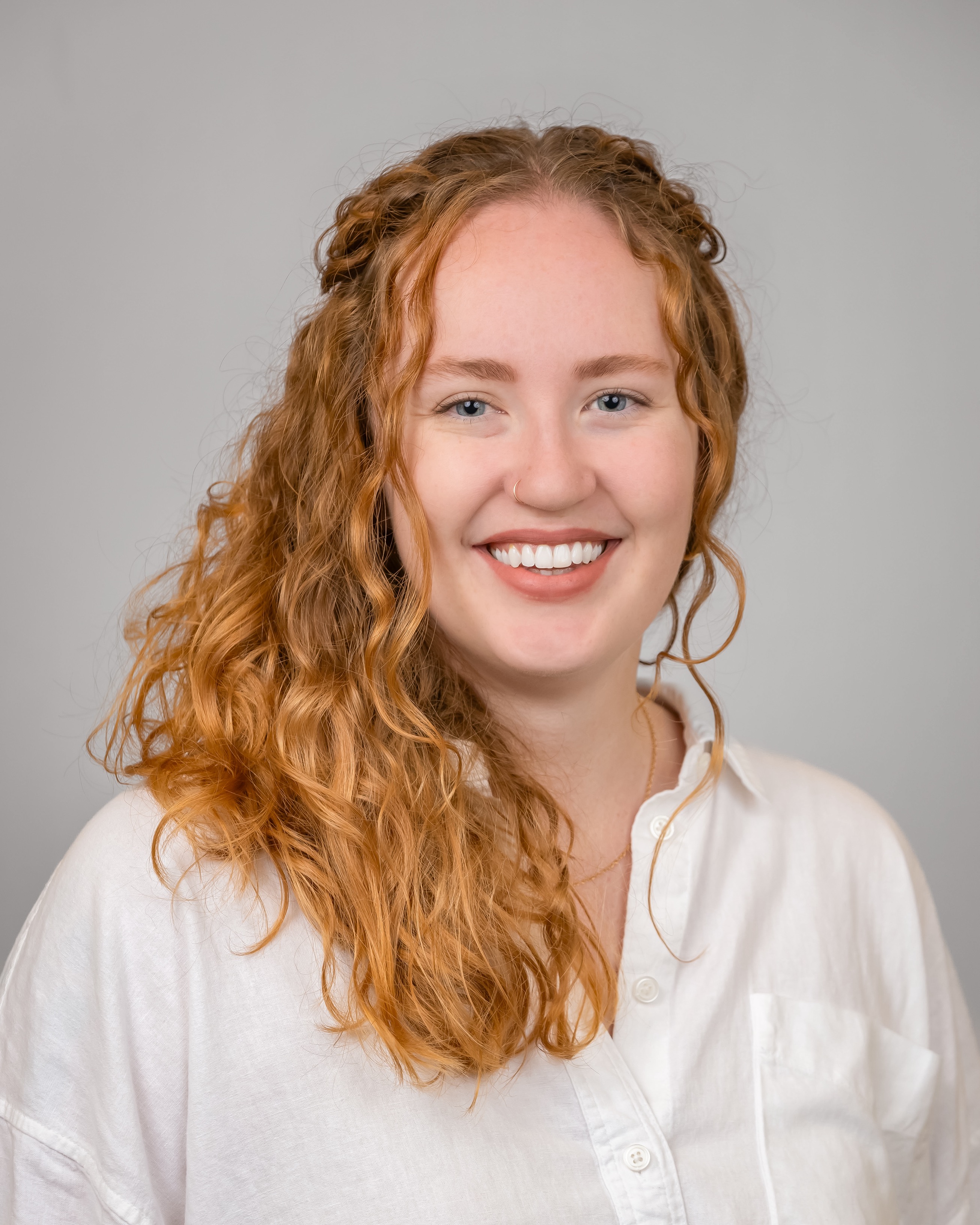 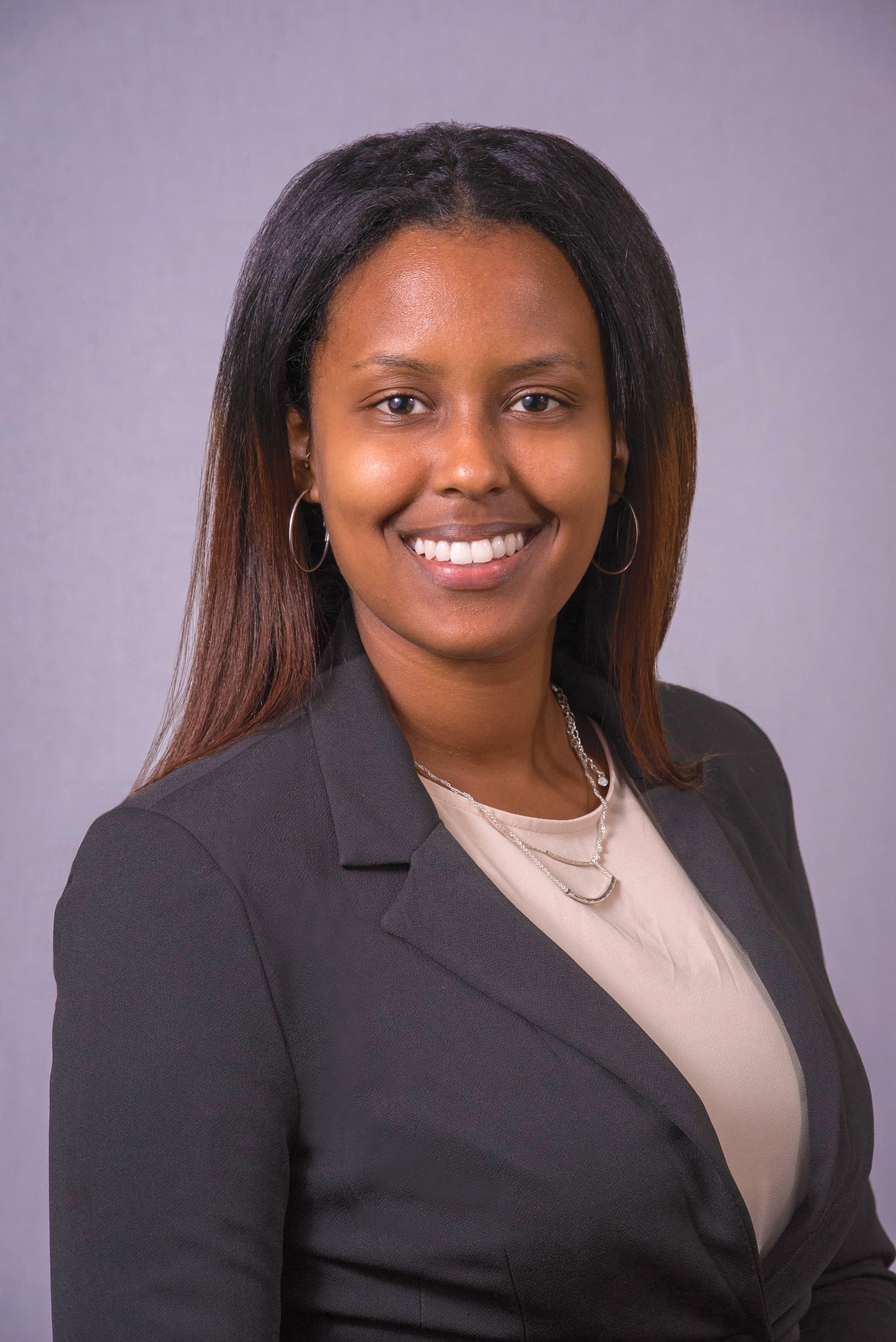 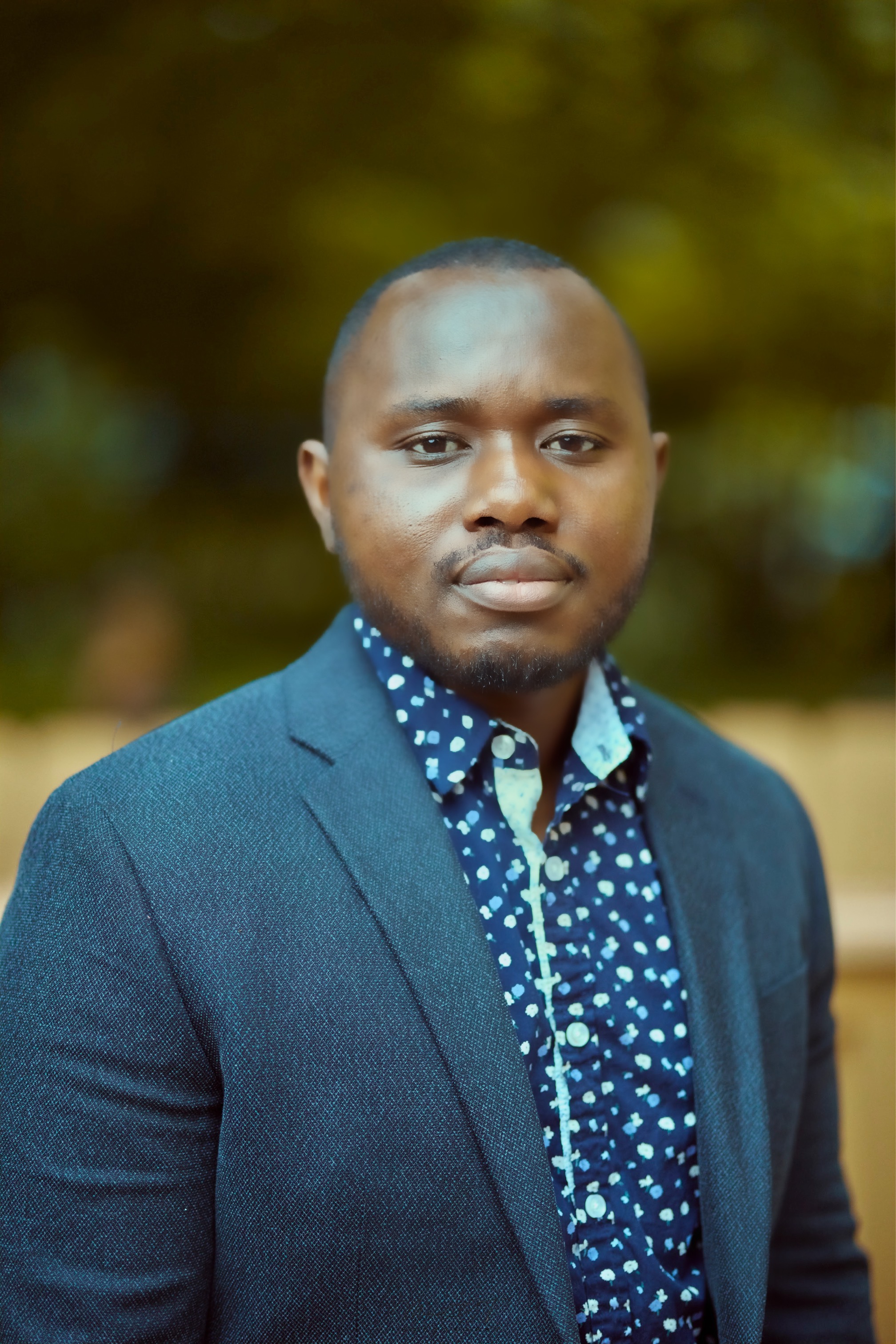 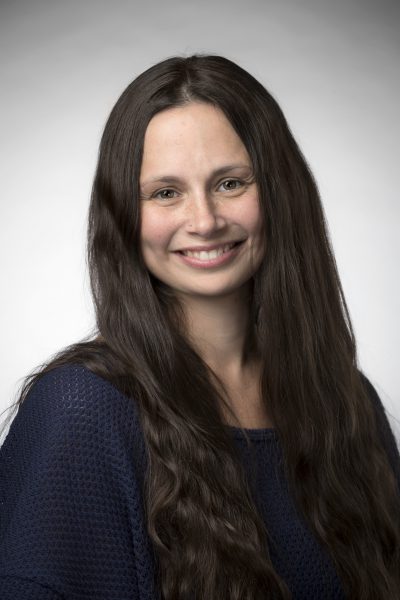 Emma Hayes, MSW
Project Coordinator
Renee Boak, MPH
Consultant and Subject Matter Expert
Clement Nsiah, PhD, MS
Project Director
Roara Michael, MHA
Project Manager
Welcome and Orientation to CCBHC-E NTTAC
We’re Here to Support You
Purpose: Provide training and technical assistance to SAMHSA CCBHC-Expansion grantees for:
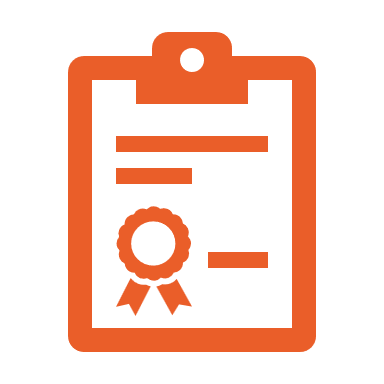 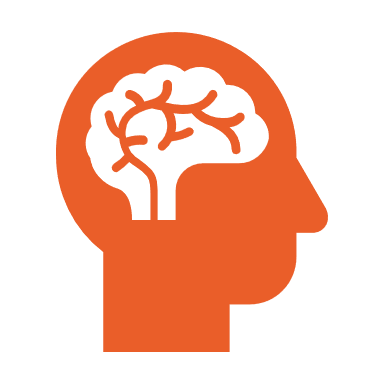 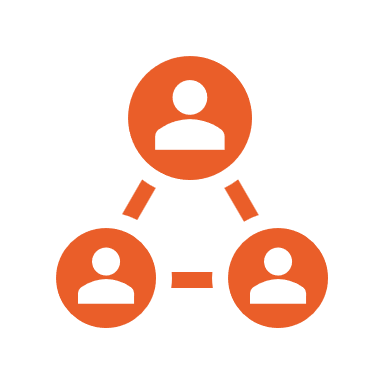 Sustainability and alignment of CCBHC model and state adoption
Utilization and integration of evidence-based practices
Implementation and adherence to the CCBHC model
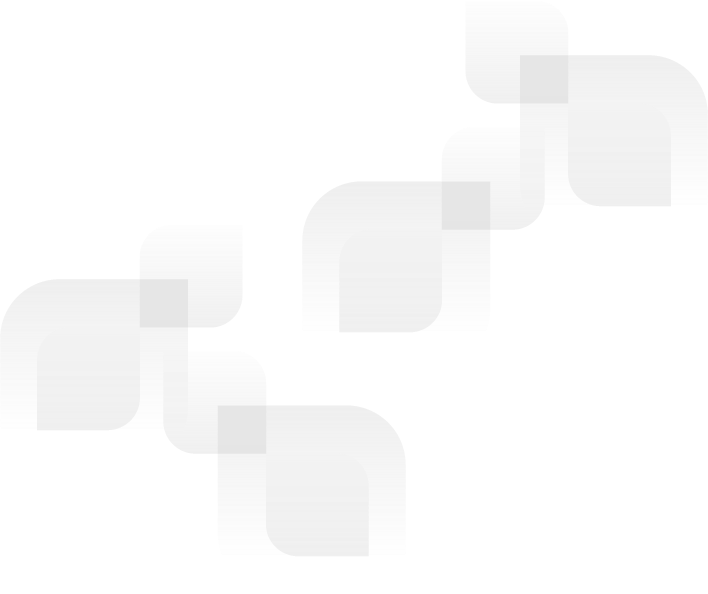 CCBHC-Expansion Grantee National Training and Technical Assistance Center
CCBHC grantees can access...
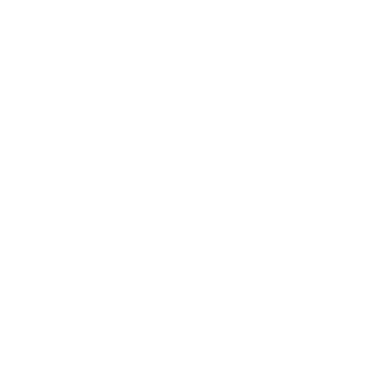 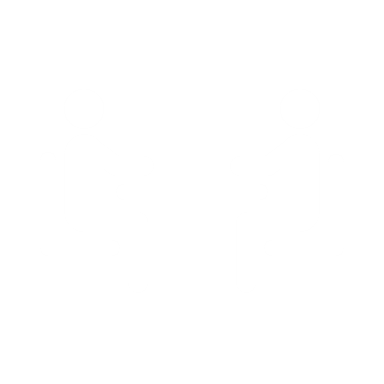 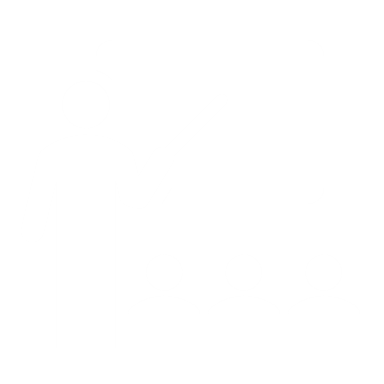 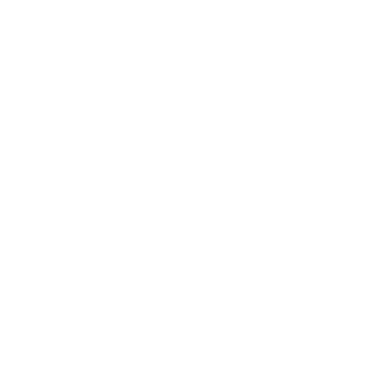 Virtual Learning Communities, Webinars and Office Hours
Regular monthly offerings that are determined based on grantees expressed needs.
Opportunities for Collaboration with Other Grantees
Monthly Peer Cohort Calls for CCBHC Program Directors, Executives, Evaluators and Medical Directors.
Direct Consultation
Request individual support through our website requesting system and receive 1:1 consultation.
On-demand Resource Library
Includes toolkits, guidance documents, and on-demand learning modules.
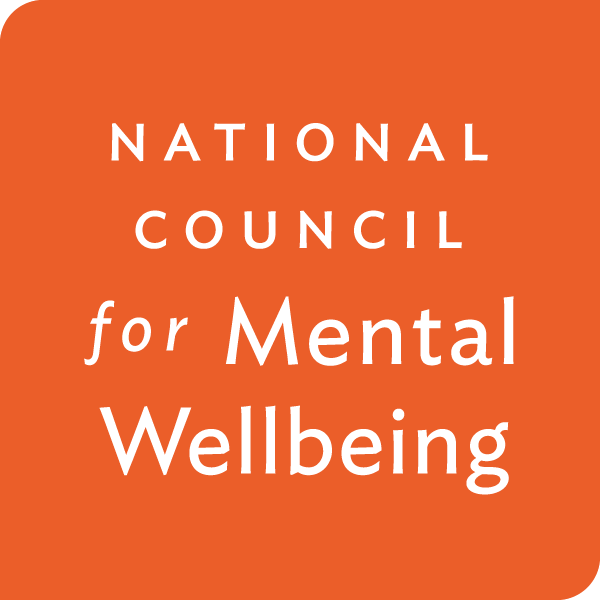 Access our website to register for upcoming events, submit a consultation request or scan our on-demand resource library:
 https://www.thenationalcouncil.org/program/ccbhc-e-national-training-and-technical-assistance-center/
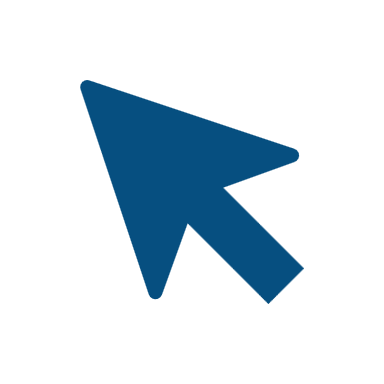 Rural CCBHC Services Learning Community Overview and Expectations
Learning Community Purpose
Purpose: This learning community is designed to deliver lessons focused on sharing best practices (including implementation strategies, and identification of opportunities and challenges) that can be applied by rural CCBHCs to inform effective service offerings and access to meet the needs of the people they serve. 

Learning Objectives 
Increase knowledge and understanding of CCBHC criteria elements that can be leveraged to identify and address rural service and access challenges.
Identify effective strategies to improve rural CCBHC service alignments.
Explore ways to address challenges identified with access to and delivery of core rural CCBHC services.
Learning Community Structure
Monthly, 90-minute learning sessions 
Sessions will follow a curriculum of topics 
Expect approximately 75 minutes of content and 15 minutes for questions/discussion

Resources 
Welcome packet serves as a reference for expectations, accessing sessions and resources 
Resources such as on-demand videos, reference guides, or other materials complimenting content will be shared 
Session recording, slides, and any accompanying resources will be maintained on a webpage shared with all participants, so you can access them and share them with others at any time.
Participant Expectations
CCBHC implementation requires organization buy-in and team collaboration – we welcome organizations to bring extended teams to these sessions
All content is intended to build upon past sessions, so we ask for participant commitment in all sessions
Life happens! If you can’t attend some sessions, please make efforts to have others on your team join to represent you
Meeting and engaging with your peers can be one of the most rewarding parts of this experience – we ask for you to have your camera on and to share experiences so we can all benefit
Speak up and ask – there NO dumb questions, everyone is new to this – drop questions in the chat as they come to you
If you have multiple teammates joining a call, consider joining from separate laptops to be able to fully engage in breakout discussions
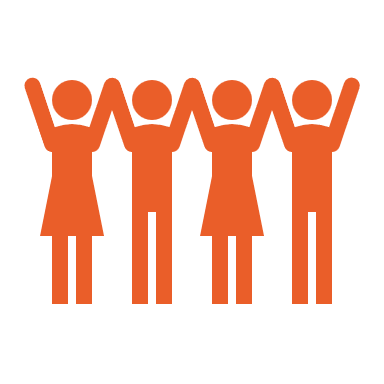 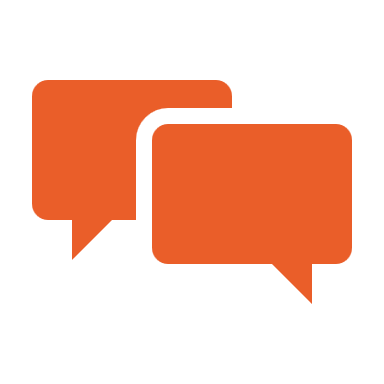 Learning Community Curriculum
Getting to Know You!
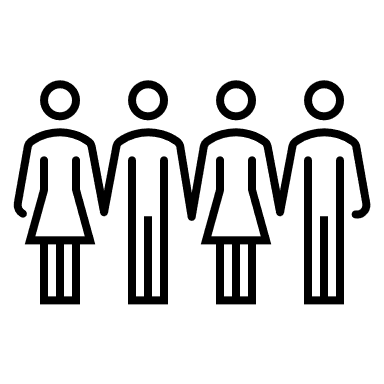 Poll Questions
On a typical day, how much time do you spend commuting to work?
15 min
30 min
45 min
60+ minutes

Is there a reliable, and accessible, public transportation system where you live?
Yes
No
Do you have sidewalks outside of your residence?
Yes
No
As part of a typical day, do you lose cell phone or internet connection?
Yes
No
Do you share the road with farmers, truck drivers, or animals?
Farmers
Truck drivers
Animals
Other (insert in chat)
Is there a healthcare provider shortage in your area?
Yes
No
How far do you have to travel to a grocery store?
15 min or less
15 – 30 min
30 – 45 min
45-60 min
More than 60 min
Are you able to purchase fruits and/or vegetables directly from a farm/farm stand?
Yes
No

What is the most predominant sound you hear in the evening?
Birds, crickets, frogs, and other nature-y sounds
Pedestrians, honking horns, and other city sounds
I try my best to keep sounds to a minimum!

Does your community reflect diversity?
Yes
No
Rural Health
Reality of Rural Healthcare
Rural Communities face a unique set of challenges and health inequities that are not seen in urban communities (transportation, internet and infrastructure, distance to provider, workforce shortages, etc.). 
Approximately 63% of Primary Care Health Professional Shortage Areas are in rural areas and related to mental health and substance use treatment services, 65% of rural areas do not have a psychiatrist, and 47% do not have a psychologist. ​
Resources
Resources
CCBHC-E National Training and Technical Assistance Center
Rural Health Information Hub
Reminder – Next Session
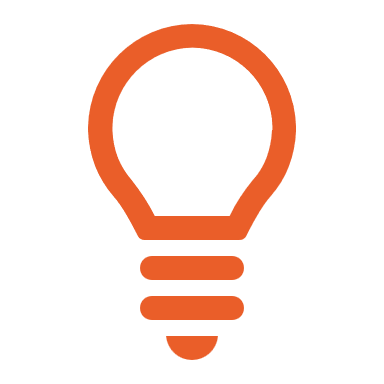 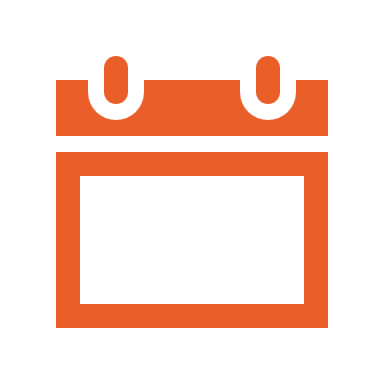 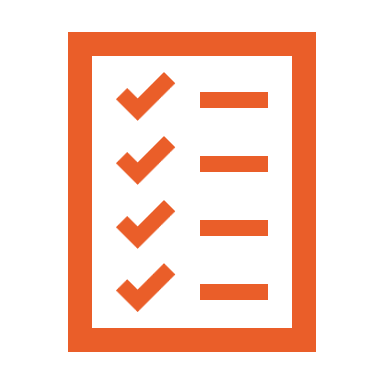 Workforce: Recruitment, Retention, and Innovations in Rural Communities
Identify workforce challenges relevant to rural CCBHCs
Increase strategies that support workforce innovations in rural CCBHCs
Engage opportunity to learn from peers who have demonstrated workforce innovations
November 19th
3-4:30pm ET
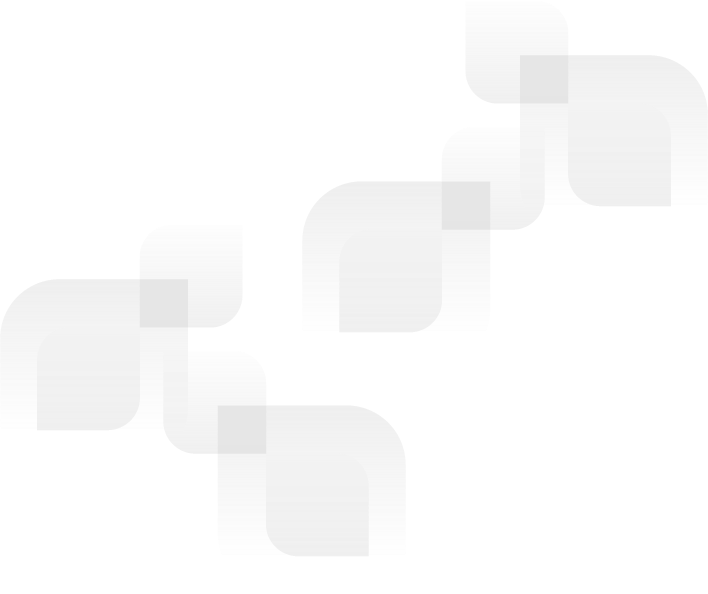 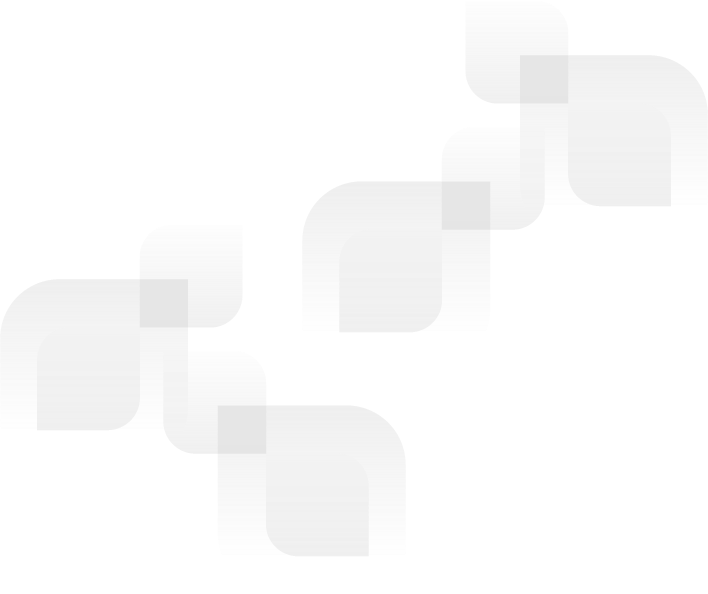 CCBHC-Expansion Grantee National Training and Technical Assistance Center
We offer CCBHC grantees…
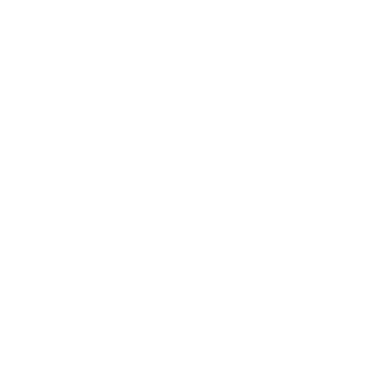 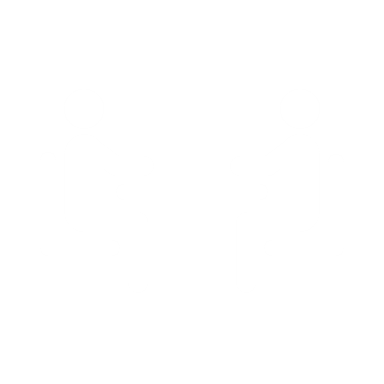 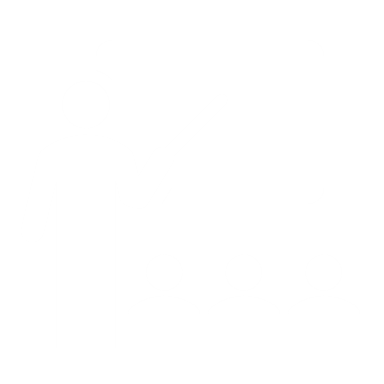 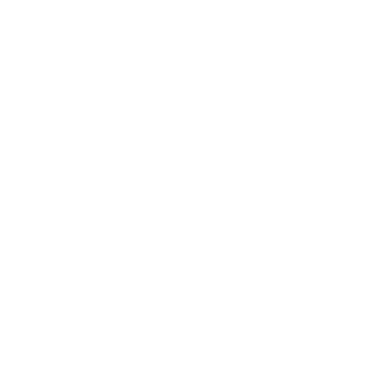 Virtual Learning Communities, Webinars and Office Hours
Regular monthly offerings that are determined based on grantees expressed needs.
Opportunities for Collaboration with Other Grantees
Monthly Peer Cohort Calls for CCBHC Program Directors, Executives, Evaluators and Medical Directors.
Direct Consultation
Request individual support through our website requesting system and receive 1:1 consultation.
On-demand Resource Library
Includes toolkits, guidance documents, and on-demand learning modules.
Access our website to register for upcoming events, submit a consultation request or scan our on-demand resource library: https://www.thenationalcouncil.org/program/ccbhc-e-national-training-and-technical-assistance-center/
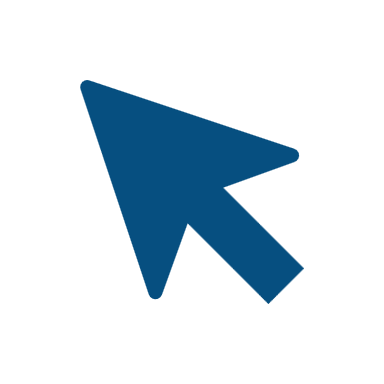 Questions or Looking for Support?
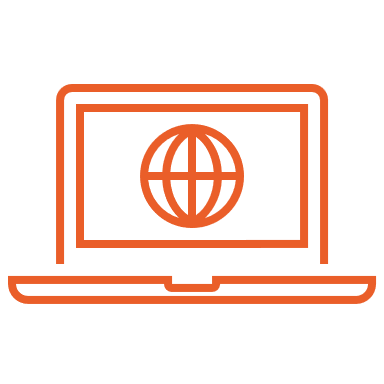 Visit our website and complete the CCBHC-E NTTAC Request Form
thenationalcouncil.org/program/ccbhc-e-national-training-and-technical-assistance-center/request-training-assistance/
www.thenationalcouncil.org/program/ccbhc-e-national-training-and-technical-assistance-center/request-training-assistance/
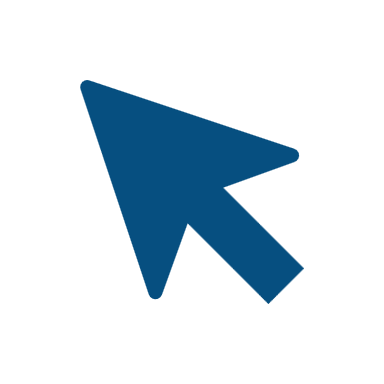 [Speaker Notes: Need to add image from slide 26 on ODW Needs Assessment]